Srila Prabhupad Book Marathon 2012
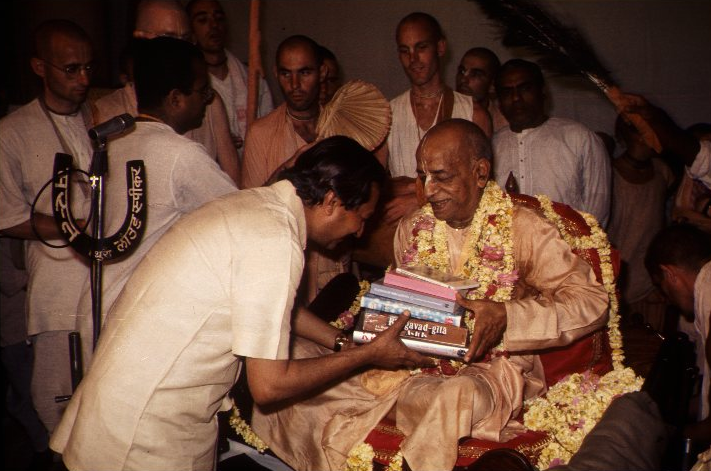 HIGHLIGHTS
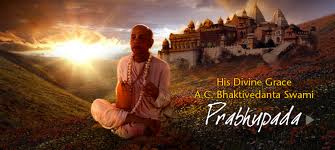 Endeavor of all devotees
Highlights
SPECIAL  SCORERS  AND  
MAIN CONTRIBUTORS 
ARE
Each  one  of  you
TRANSCENDENTAL  BOOK  
GODOWN
REPORT
Senior brahmacharis – BUS PARTY:  Punjab   &  Gujarat
Sign up – Its yours
8000 + 4000 = 12000 MB
BT Brahmacharis – Villages : Main focus - School teachers
Giving Knowledge to Teachers
(Amravati)6300  + (Konkan) 5400  = 11,700
Thane congregation  1500 MB
Mothers Sankirtan Party-  Miraroad devotees = 2000 MB
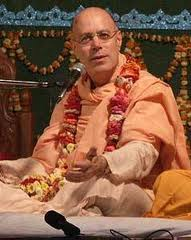 Tamal Krishna Maharaj Group  700 MB
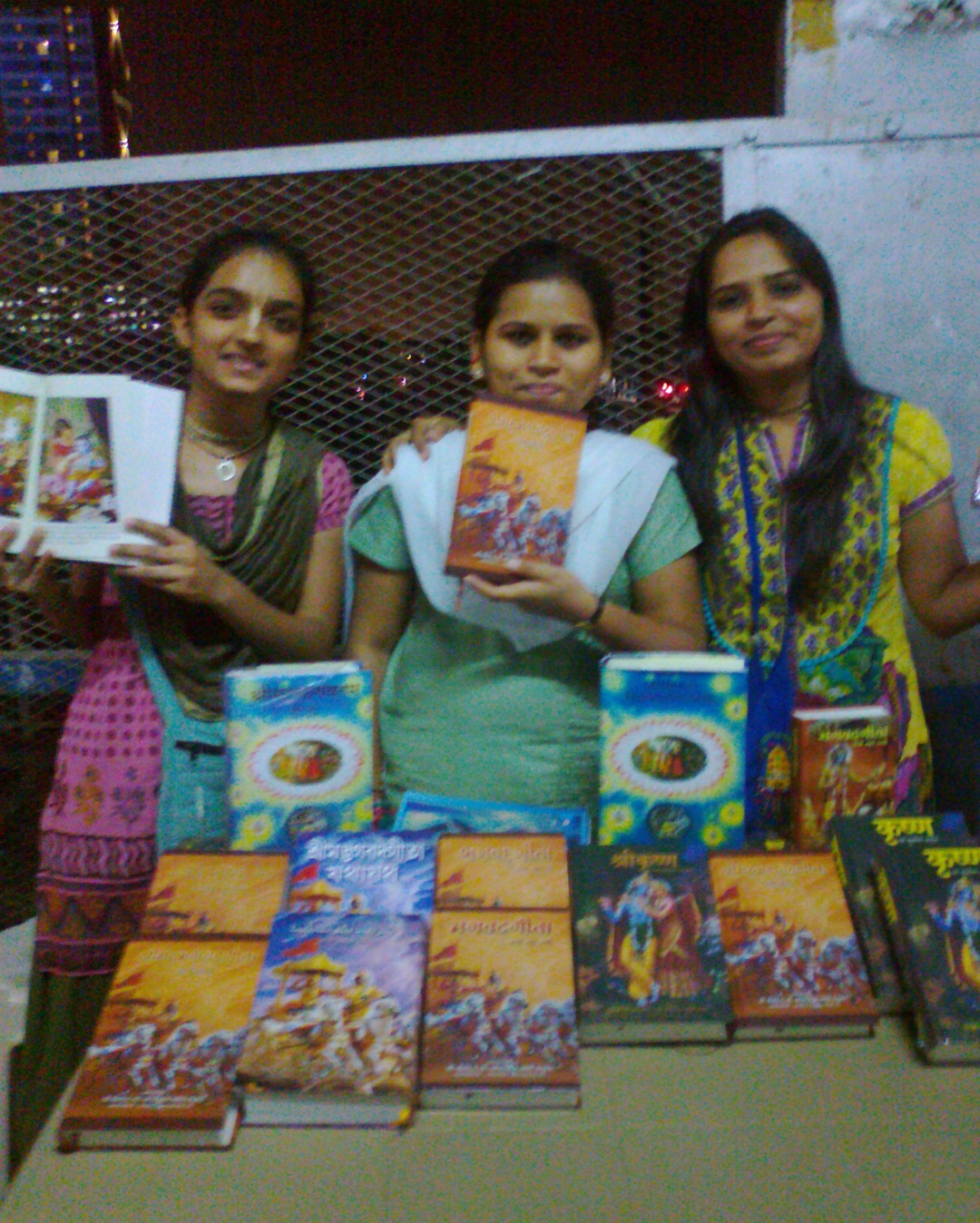 Varishta Vaishnavas
New Mumbai- Vashi, Nerul, Belapur, Kharghar, Panvel =  8000 MB
Talvan Bace – 1900 mahabig
VTA – 1400 books
QUALITIES OF BOOK DISTRIBUTOR
1) Innovative strategies - Damodar bhava p
2) Determination – Tamal krishna maharaj group . (Going ahead inspite of Problems with Railways)
3) Consistency - Mira road devotees
     Kanjur marg devotees, Diva-Kalyan
     devotees.
4) Patience - Yasoda kumar p (as they didnt get permission for 2 weeks)
5) Intensity – Yogesh chandra p & Jairadhe mataji. (within 3 days husband and wife alone did 1300 mb)
6) confidence - Talvan bace - Pravin (inspite of skepticism from book godown about their results, they did wonderfully well.)
7) Teamwork - Naina m and Advait jivan p (brother of radhika raman p). They did door to door distribution in buildings.
8) Backbone of our score - Gita yajna and Sastra daan Yajna. (i.e Gokulanand P and Kumar Gauranga P)
?
OSMANABAD
MOTARI, ORISSA
MOTARI, ORISSA – EVERY HOUSE
SCORE MULTIPLICATION DAY
Based on inspiration of many congregation devotees
HOW ???????????
1   BHAGAVAD  GITA


MANY BHAGAVAD  GITA
Charity begins at home
SPONSOR  1  BHAGAVAD GITA
SCORE MULTIPICATION DAY -  LAST DAY


EK EK KARKE ANEK

Help in distributing books to villages -  
pls meet devotees at Sastra dan table down in courtyard. (10am -11am, 2.30 pm-4.30pm)
SPONSOR  MANY !!!!
AGE  OLD  METHOD ----1st  time  introduce  in modern set up
Diff types of Tulabhar from scriptures
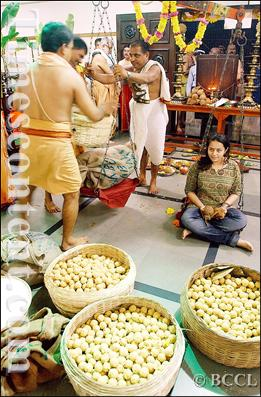 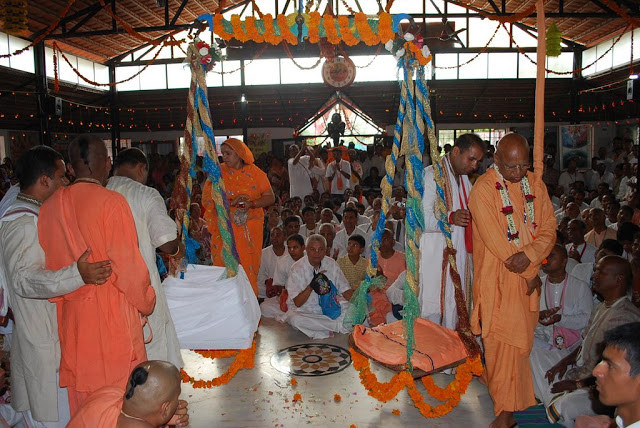 Modern Tula Bhar
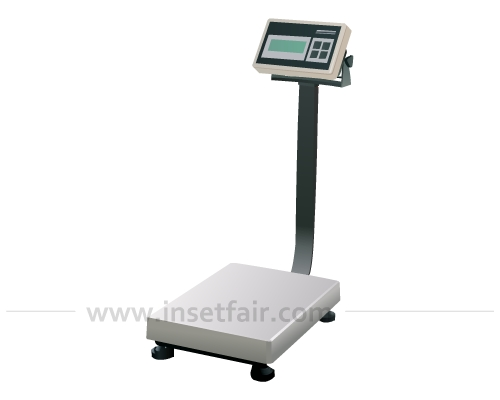 Kids, Children - Tulabhar
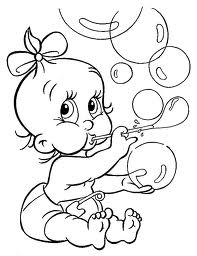 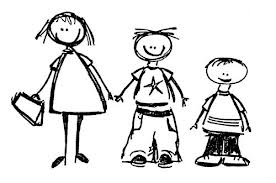 More bigger more better (More chance to serve)
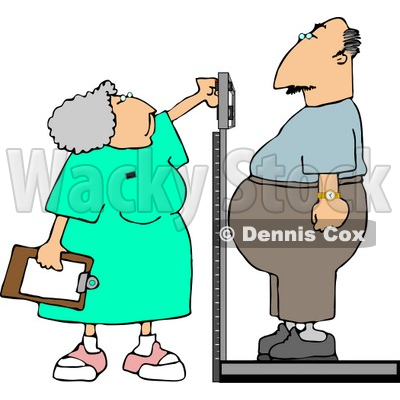 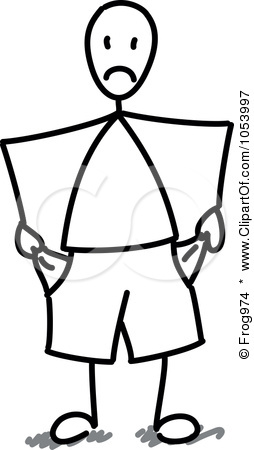 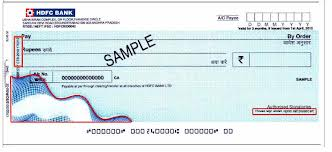 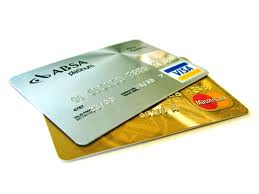 Dedicated in memory of H.G Madhupriya Mataji
INDIVIDUAL BOOK DISTRIBUTION
SASTRA DAN
POWER  OF  CONGREGATIONAL  EFFORT.